Strategic Sponsors
Sponsors and Partners
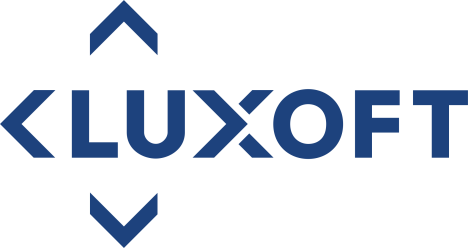 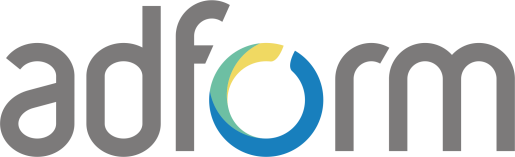 Silver Sponsors
Gold Sponsors
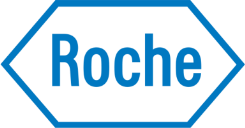 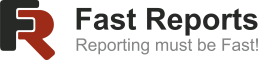 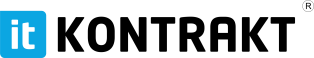 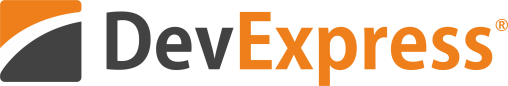 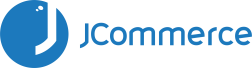 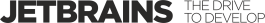 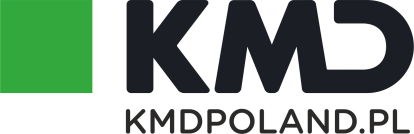 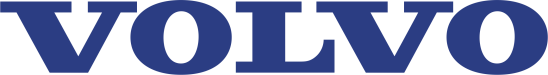 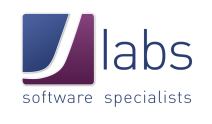 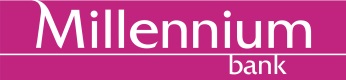 Migrating to ASP.NET CoreChallenges & Opportunities
Dino Esposito
@despos
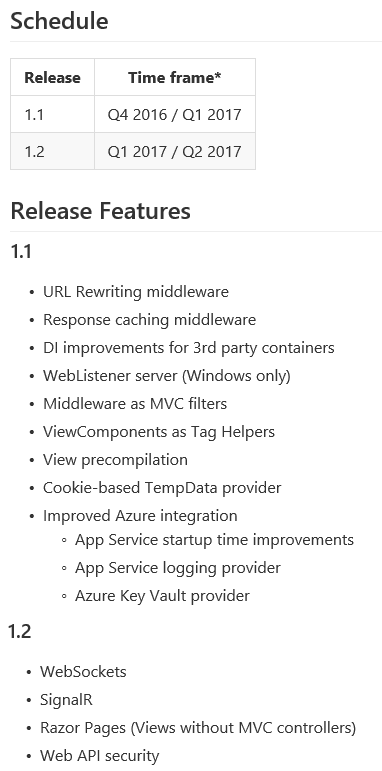 #NoEstimates
#LongWayToTipperary
#WorkInProgress
#PlansSubjectToChange
See You in H2 2017
(and that will be at most v2.0)
.NET Core and friends
is more crucial for Microsoft than the rest of us
(but it’s still a relevant update)
It’s a relevant update …
FOR EVERYBODY?
Migration?
Challenges
Opportunities
X-platform
Improved API
Same MVC paradigm
MVC only
C# only
New API 
New hosting model
No IIS-centrism
New .NET FX
YOU DECIDE.
What We Have Now…
.NET Framework
CURRENT
ASP.NET
Web API
MVC
Web Forms
INTEGRATED PIPELINE
system.web
AD HOC
OWIN
IIS
FUTURE
.NET Framework
ASP.NET
MVC
OWIN
INTEGRATION
WEB SERVER
Changes
Tight coupling between ASP.NET and IIS
Presented as a big win only a few years ago

Platform dependence
Windows only

System.web is legacy code
Devised back in 1997
When they took SYSTEM.WEB apart …
From EMPTY to FUNCTIONAL in Visual Studio 2015
ASP.NET CORE has a nice programming interface and an interesting set of new  programming features.
Would be the perfect vN+1
It’s a complete change of platform and to some extent also tools and habits
Migration Facts
Find out who moved the cheese
ASP.NET CORE has a high cost of setup
Costs tend to zero over time

Find out why they moved the cheese
Some good reasons
Some "other" reasons
Good Reasons
New runtime environment
Unification of ASP.NET and WebAPI pipelines
Old system.web dropped
Memory footprint

All web app services decoupled to interfaces
Authentication 
Static files management 
Exception handling and logging
Microsoft’s Motivation
Taking more people to the cloud

Loyal customers moved already to Azure or are likely to do it 

What about other perspective customers?
Oh yes, they’re using Mac computers and Linux …
DECISION POINT You and IIS
Having problems with IIS?
Looking for Apache Server?
Some node.js nostalgia?
Wishing to call yourself a "geek" again?
cmd.exe
C:\> _
DECISION POINT    You and ASP.NET
Having problems with Web Forms?
Looked into ASP.NET MVC and/or plain SPAs?

Having problems with ASP.NET MVC?
Looked into Web Forms and/or plain SPAs?

Sure it’s not your code that sucks?
There’s not much left that can be added to ASP.NET
Battle-tested, well-known and stable
Room for small improvements 
Razor
DI
Azure integration
Pipeline customization
What if you’re planning a complete rewrite?
What’s different?
Configuration, startup, pipeline
Free IoC though 
Full rewrite of HTTP modules (including tools)
New ways of doing old things
Core authentication (except Identity)
Embedded resources
Project management
Development experience
Test, build, deploy, manage dependencies
ASP.NET MVC
No support for Web Forms 

Migrating code is overall doable

Switching to ASP.NET Core mindset is easy
Aside a few new APIs to learn, it’s all the same
Plus minor features in Razor
The underlying .NET
.NET Framework
As above

.NET Core (x-platform)
EF Core
No SignalR
No 3rd party frameworks (if not ported)
Subset of the .NET Framework (and no VB)
Plan moving to ASP.NET Core especially if you’re experiencing any of the following:

Issues with IIS and system.web
Issues with the app on the cloud
Performance issues in the core runtime
… or see a business opportunity in x-plat hosting
Inevitably the future. But nobody knows when the future will be.
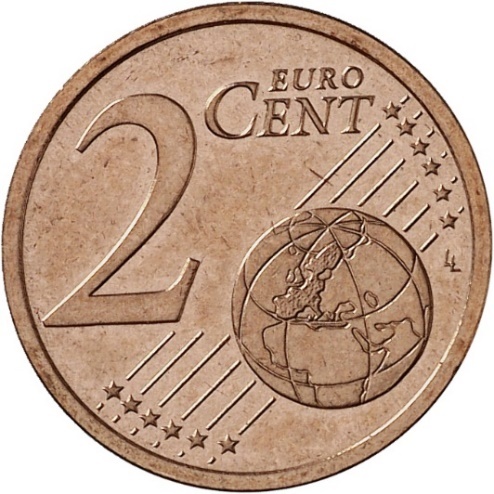 Strategic Sponsors
Sponsors and Partners
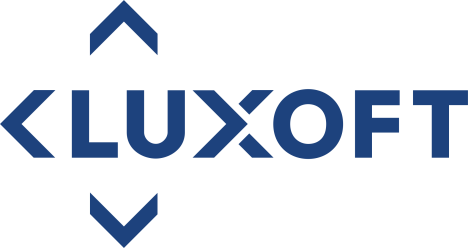 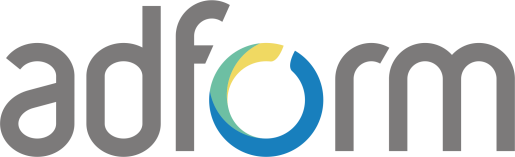 Silver Sponsors
Gold Sponsors
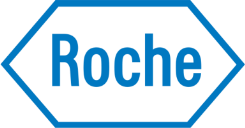 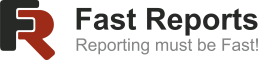 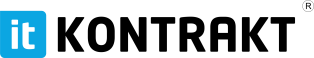 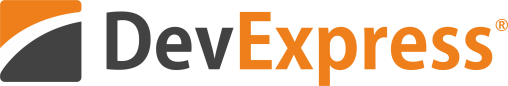 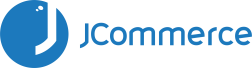 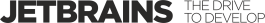 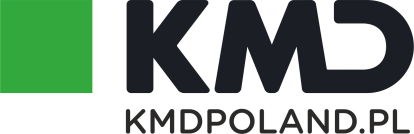 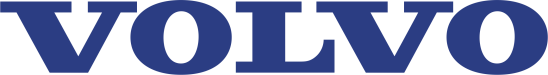 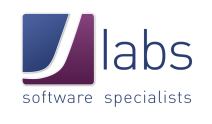 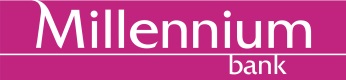